Prognóza produkce bioodpadu
Veronika Smejkalová, Radovan Šomplák, Vlastimír Nevrlý, Jaroslav Pluskal
Odpadové fórum
21.10.2021
SPETEP
Strategické partnerství pro environmentální technologie a produkci energie

CZ.02.1.01/0.0/0.0/16_026/0008413
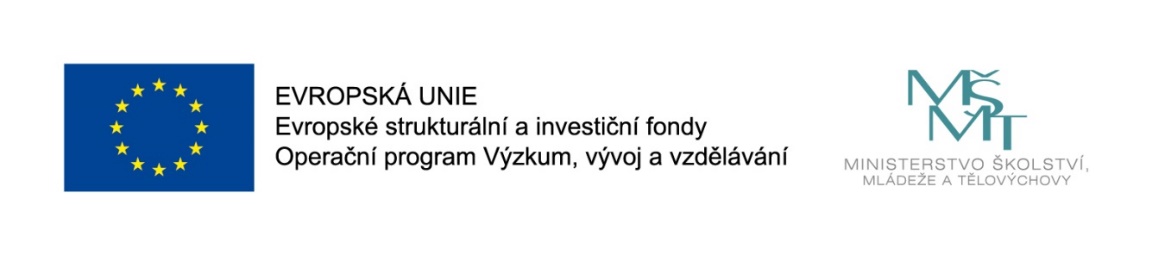 Motivace
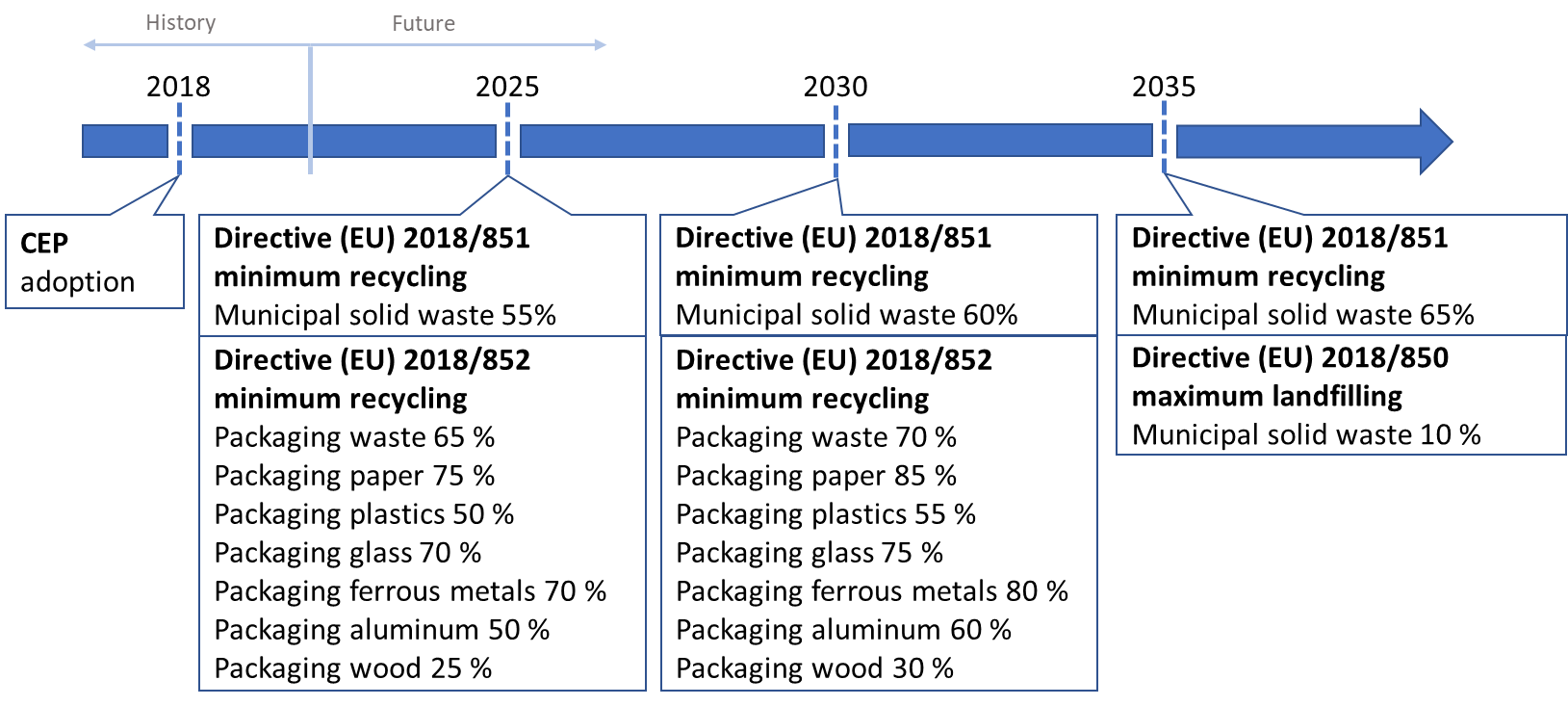 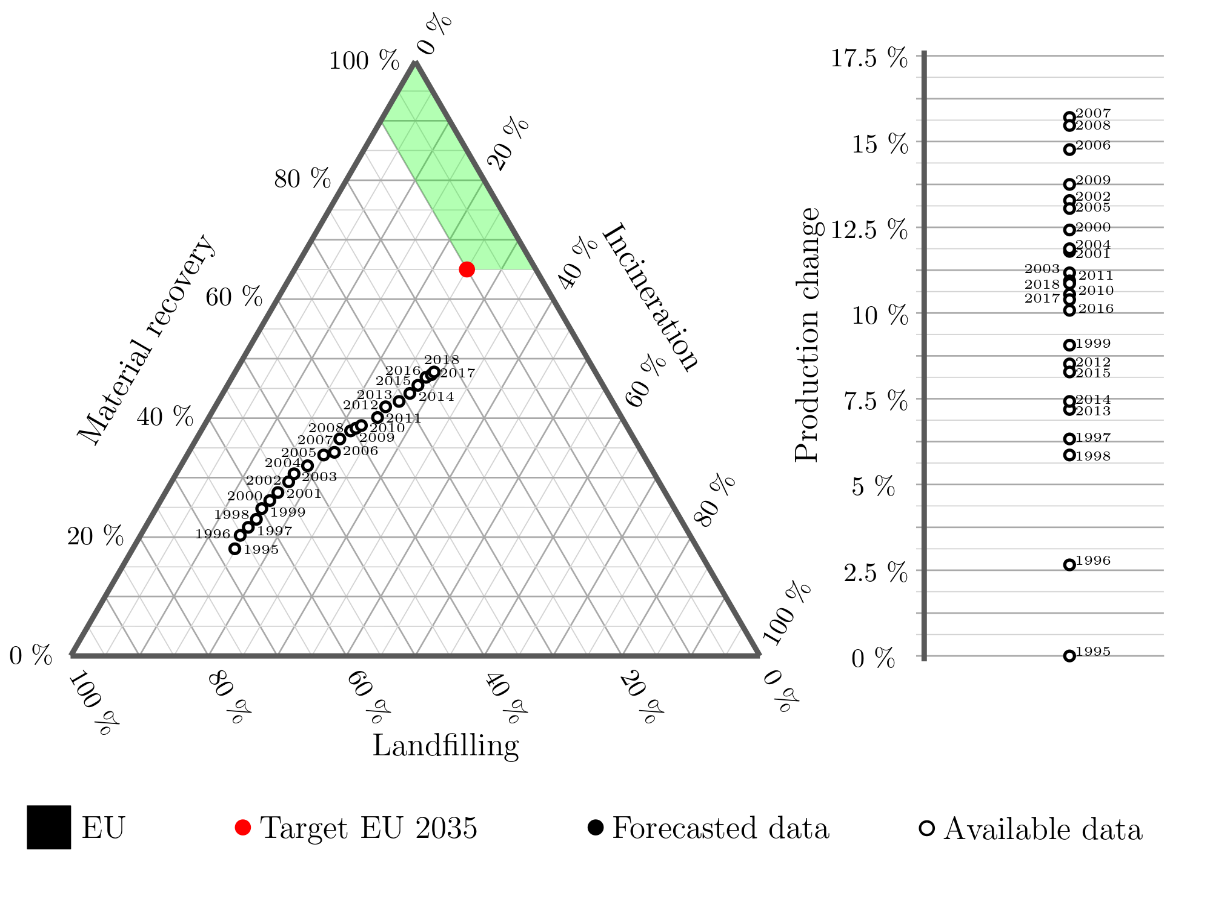 Plánování v odpadovém hospodářství -> prognózy produkce a zpracování odpadu
Smejkalová, V., Šomplák, R., Pluskal, J., Rybová, K. (2021). Waste Management forecasting for EU member states considering demographic development. SDEWES conference 2021.
Přístupy k prognózám produkce odpadu
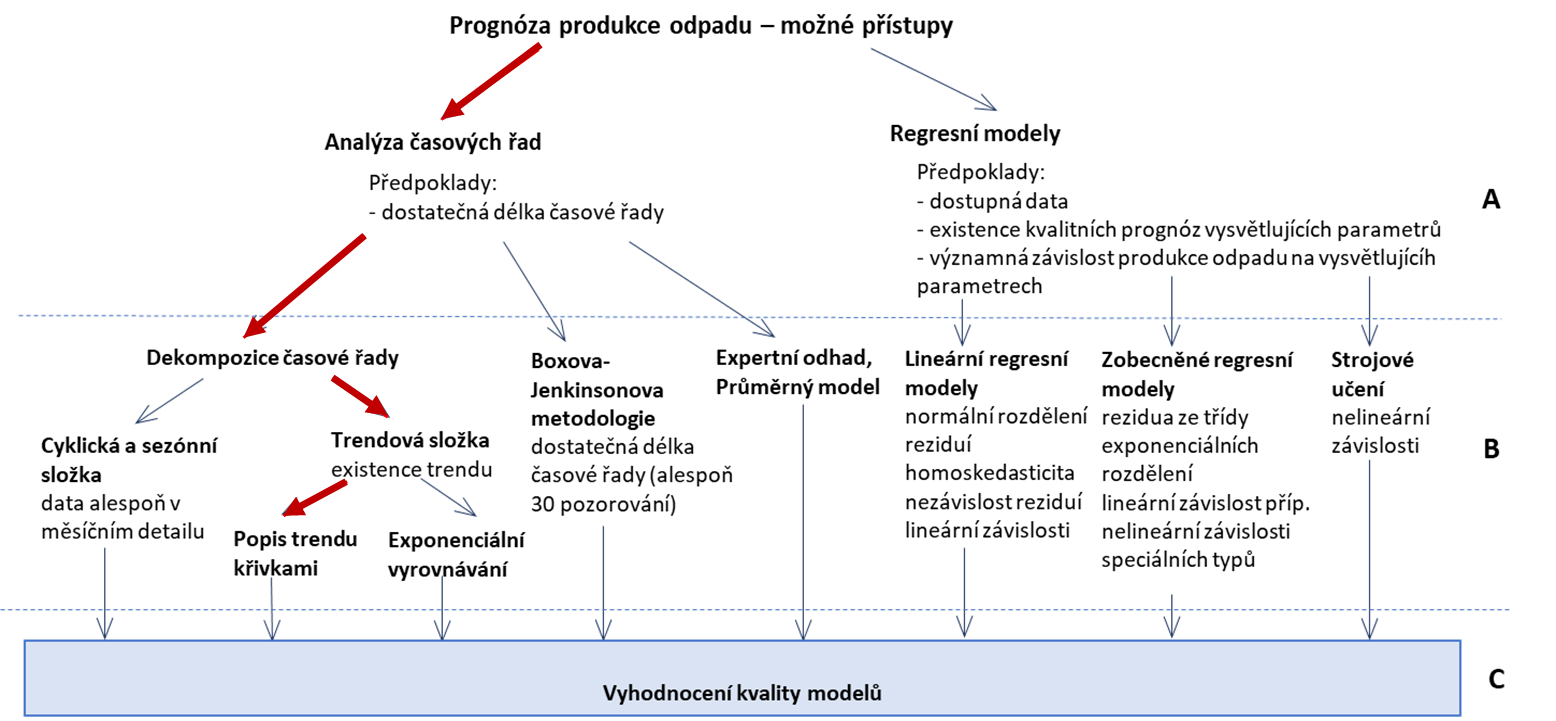 Šomplák, R. a kol. (2021). Certifikovaná metodika pro provádění dlouhodobé prognózy produkce odpadů v ČR včetně revize prognózy (Výsledek V9). TIRSMZP719.
Princip prognózy produkce bioodpadu
Jednotlivá ORP zareagovala na změnu legislativy s rozdílnou efektivitou.
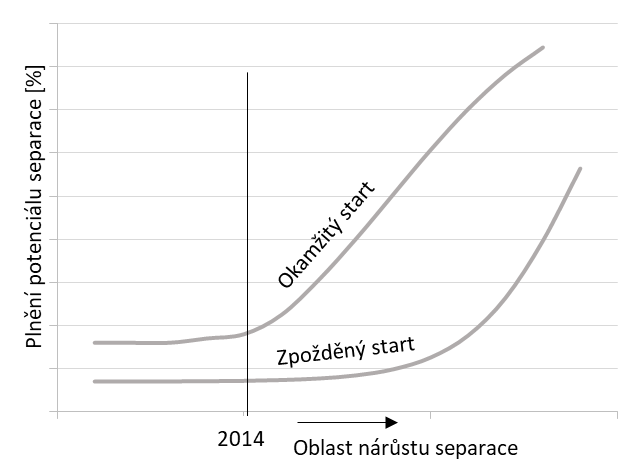 Historická data produkce bioodpadu
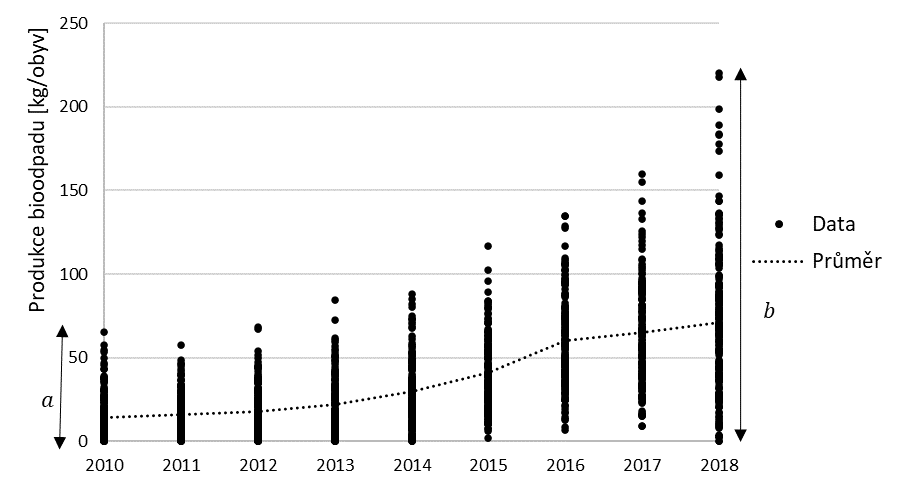 Zohlednění informace od ORP, které jsou v separaci bioodpadu pokročilejší.
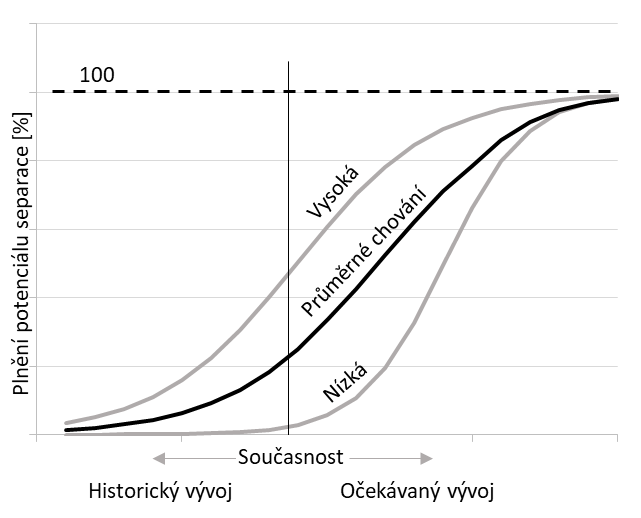 Smejkalová, V., Šomplák, R., Nevrlý, V., Burcin, B., Kučera, T. (2020). Trend forecasting for waste generation with structural break. Journal of Cleaner Production, 266, 121814. DOI: 10.1016/j.jclepro.2020.121814.
Výsledky prognózy produkce bioodpadu
2020
2025
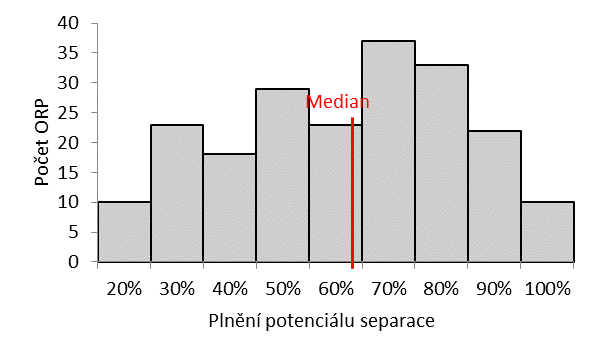 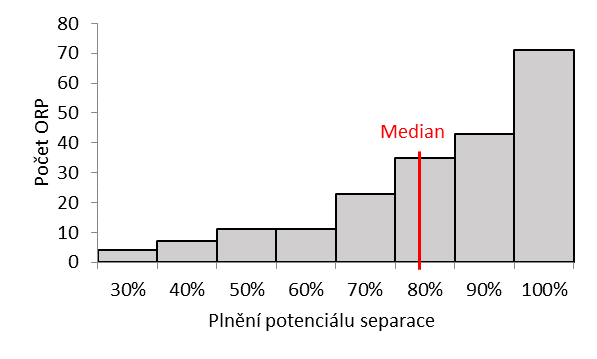 Inspirace chováním ostatních producentů.



Přínos přístupu: 

Nárůst separace modelován také 
u producentů, kteří v historických datech prozatím nevykazují růst, nebo je růst příliš pomalý.

Možnost tvořit prognózy také na regionální úrovni -> zásadní pro plánování infrastruktury a podpory třídění v jednotlivých lokalitách.
2035
2030
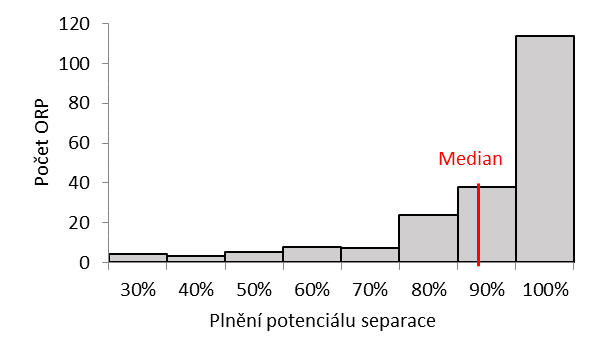 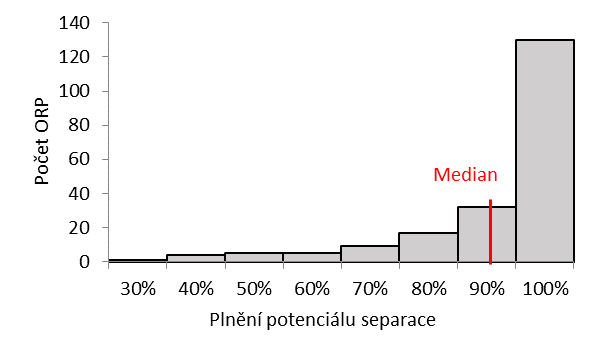 Změna v produkci SKO a separovaných složek
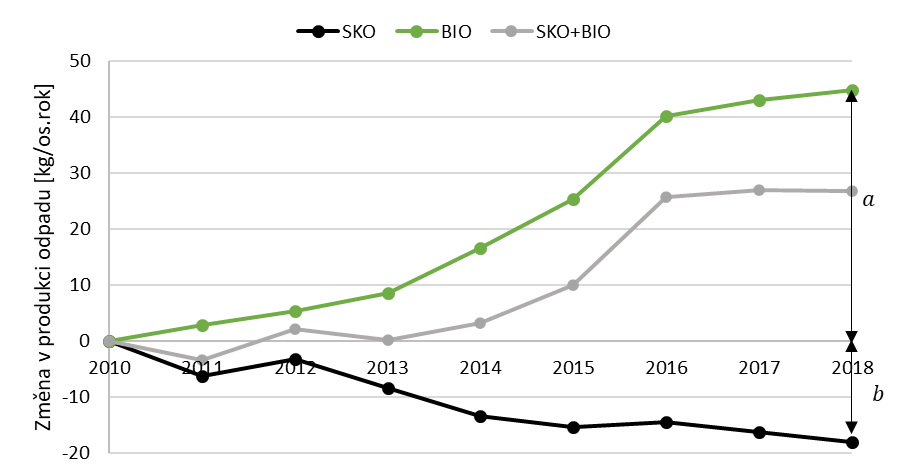 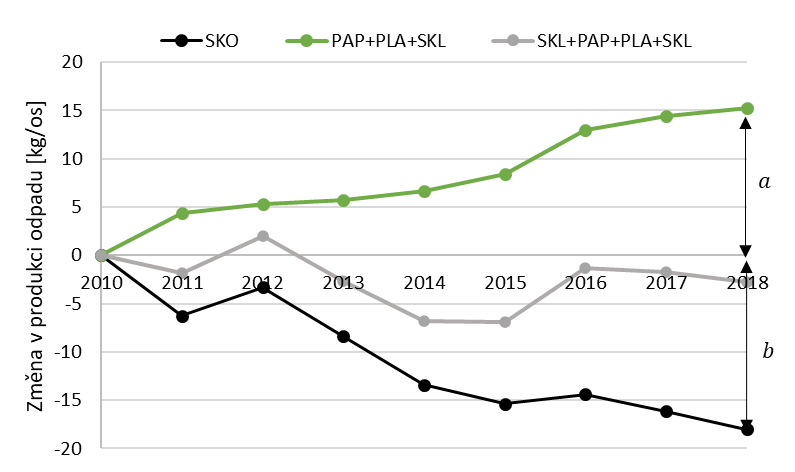 Jaká část vyseparovaného odpadu pochází z SKO?
Je tento podíl pro všechny frakce stejný?
Změna v produkci SKO a separovaných složek
Rok 2020
Rok 2019
Známá informace.
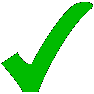 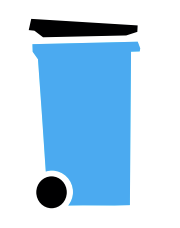 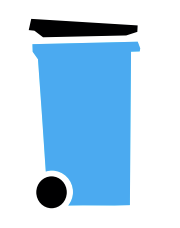 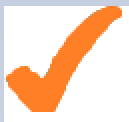 Známé odhady.
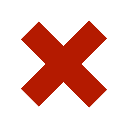 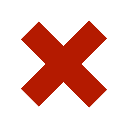 Neznámá informace.
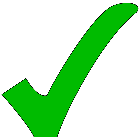 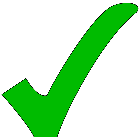 SEP PAP
SEP PAP
Cíl: odhadnout přesun mezi SKO a separovaným odpadem

Využití pro nastavení podmínek vedoucích ke splnění cílů v odpadovém hospodářství.
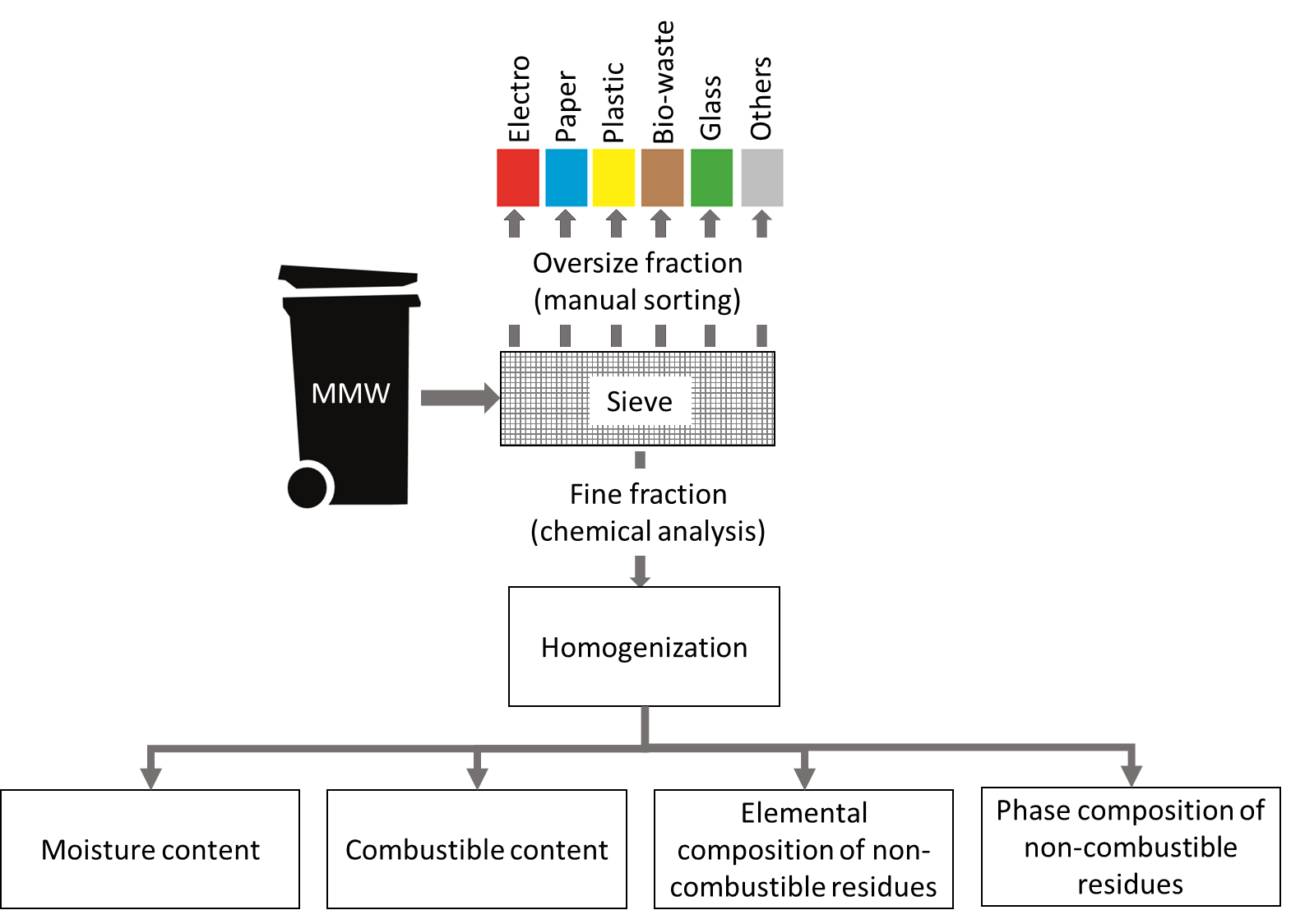 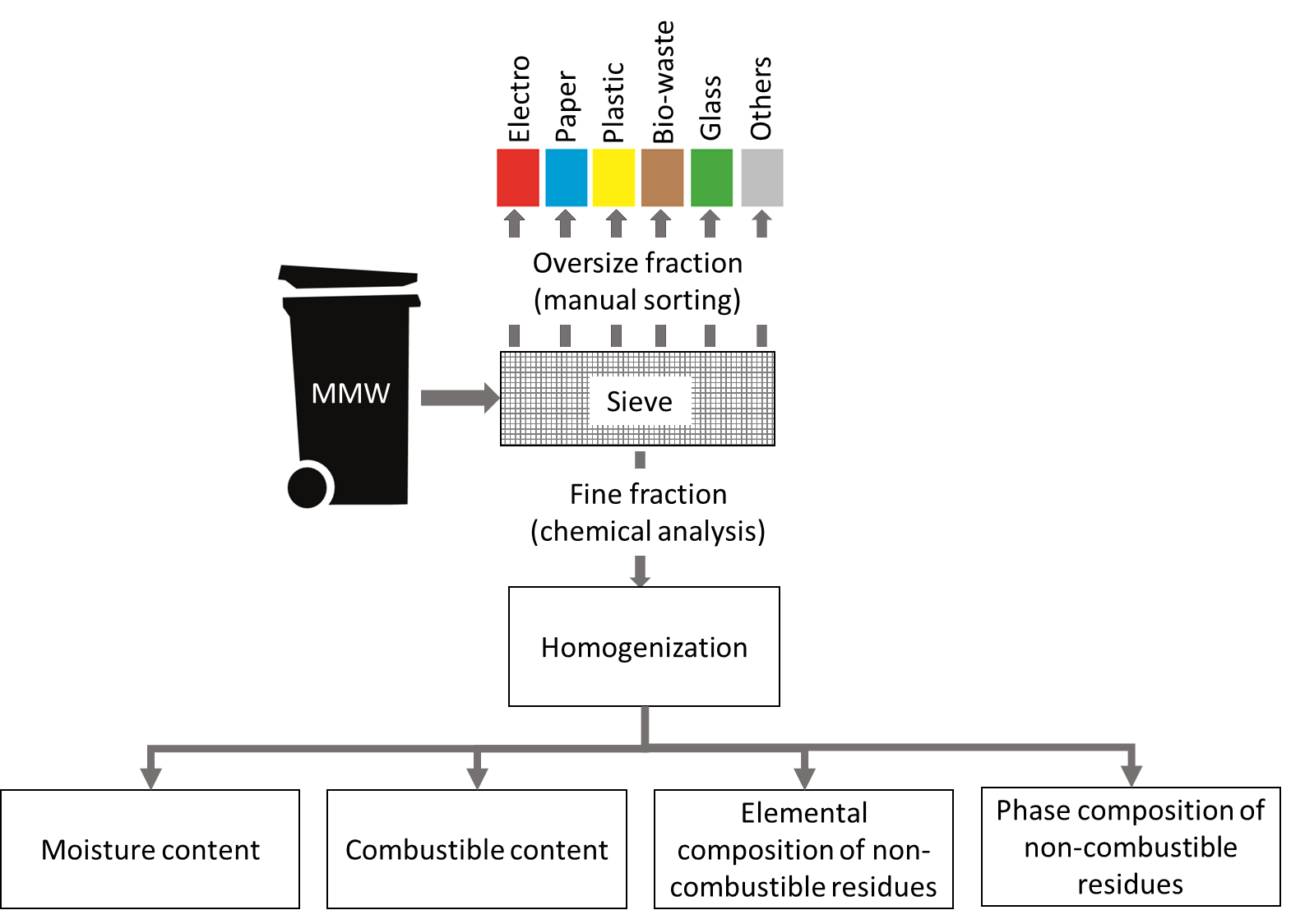 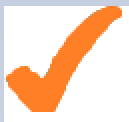 SKO
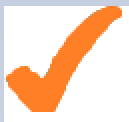 SKO
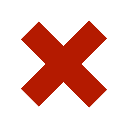 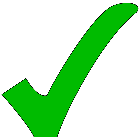 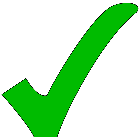 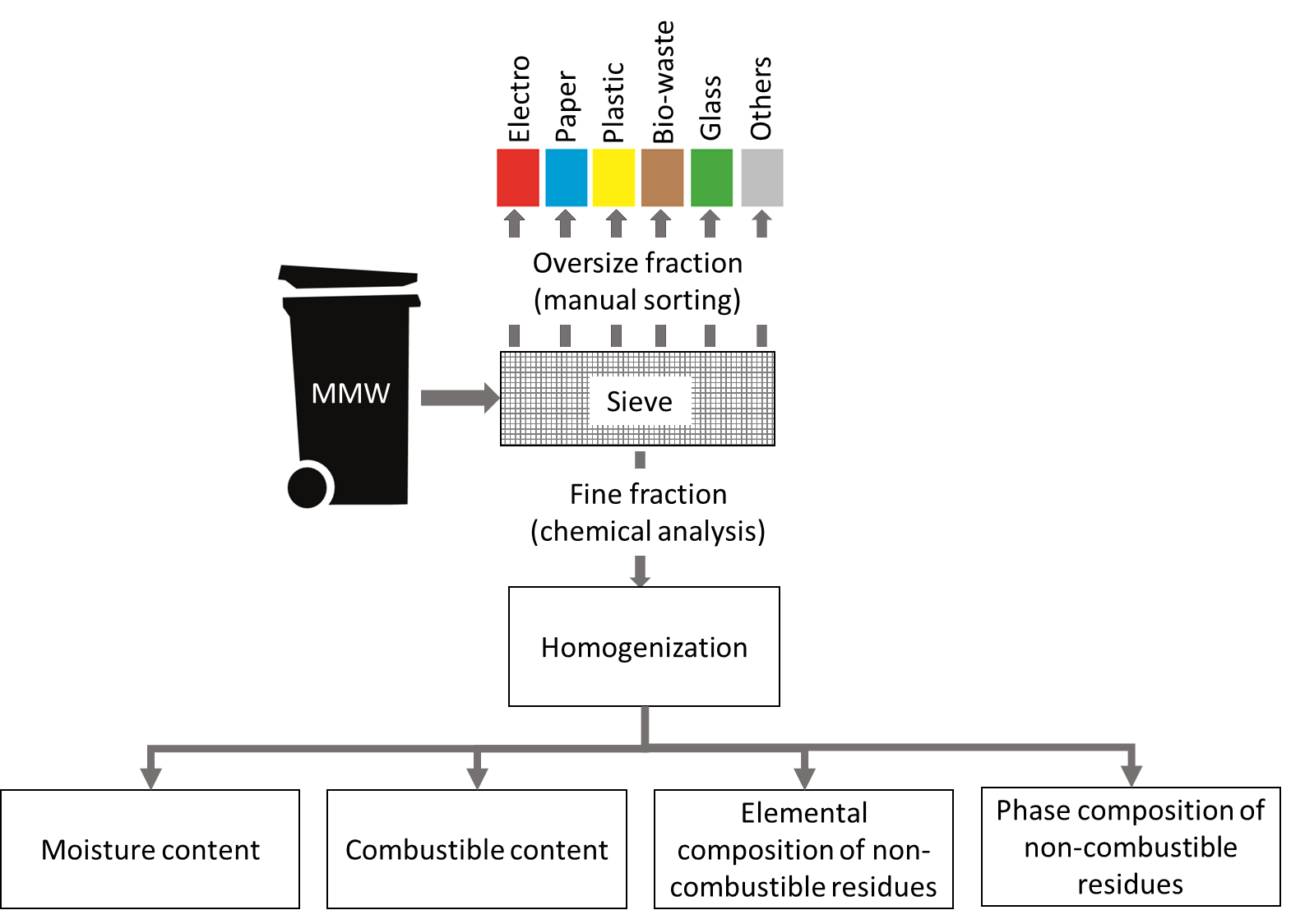 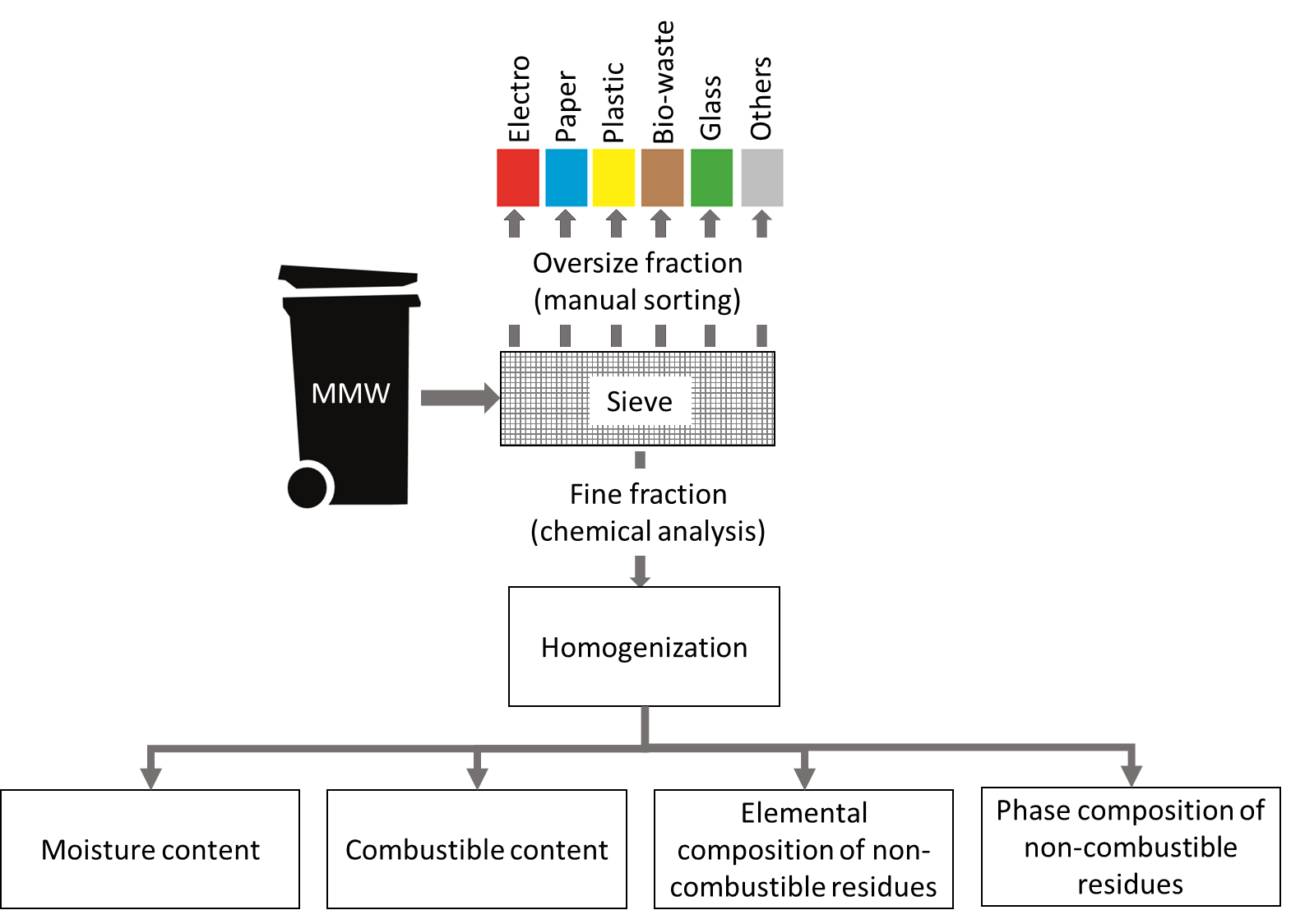 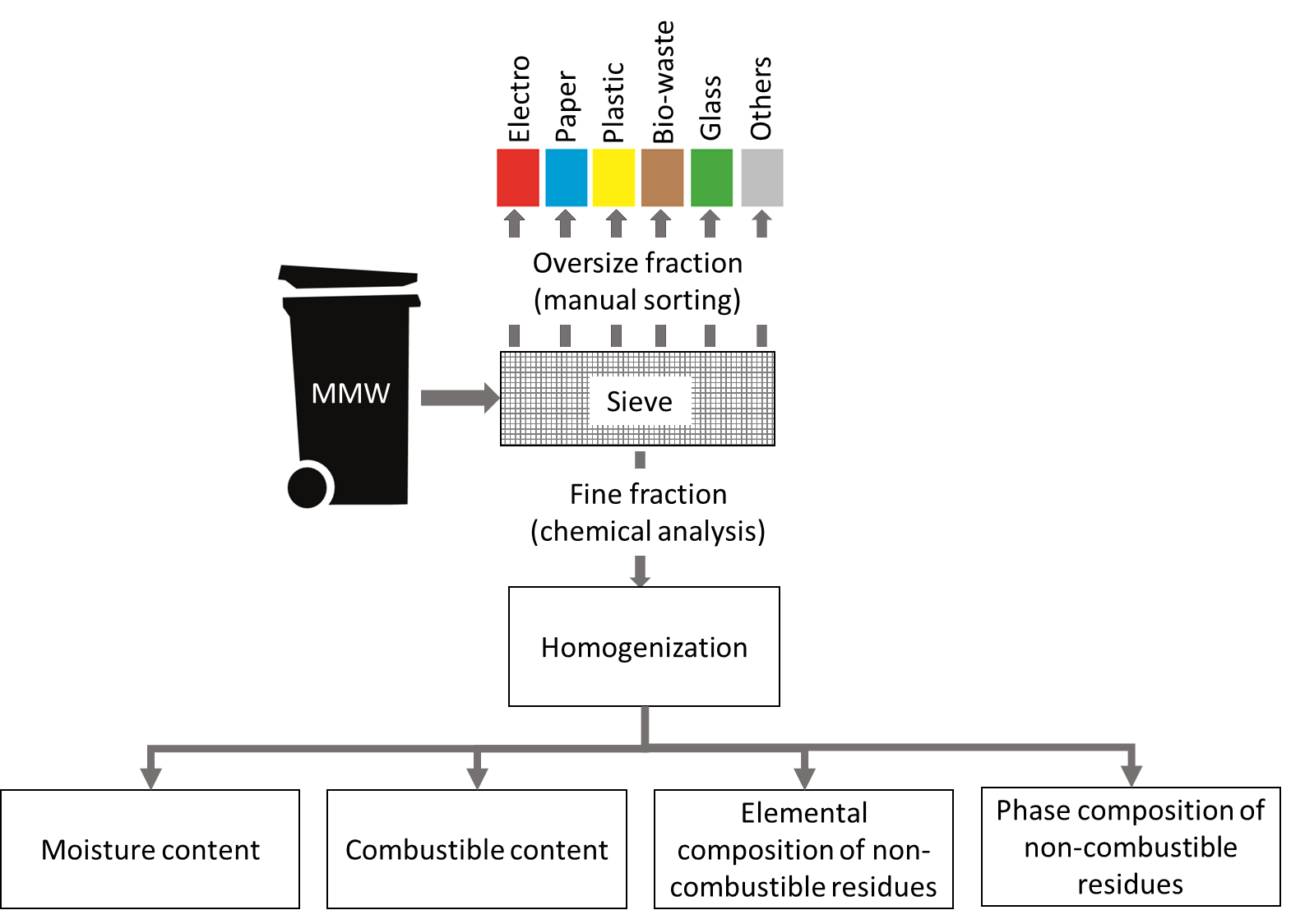 Postup přístupu:
 Statistická analýza dat
 Bilancování systému
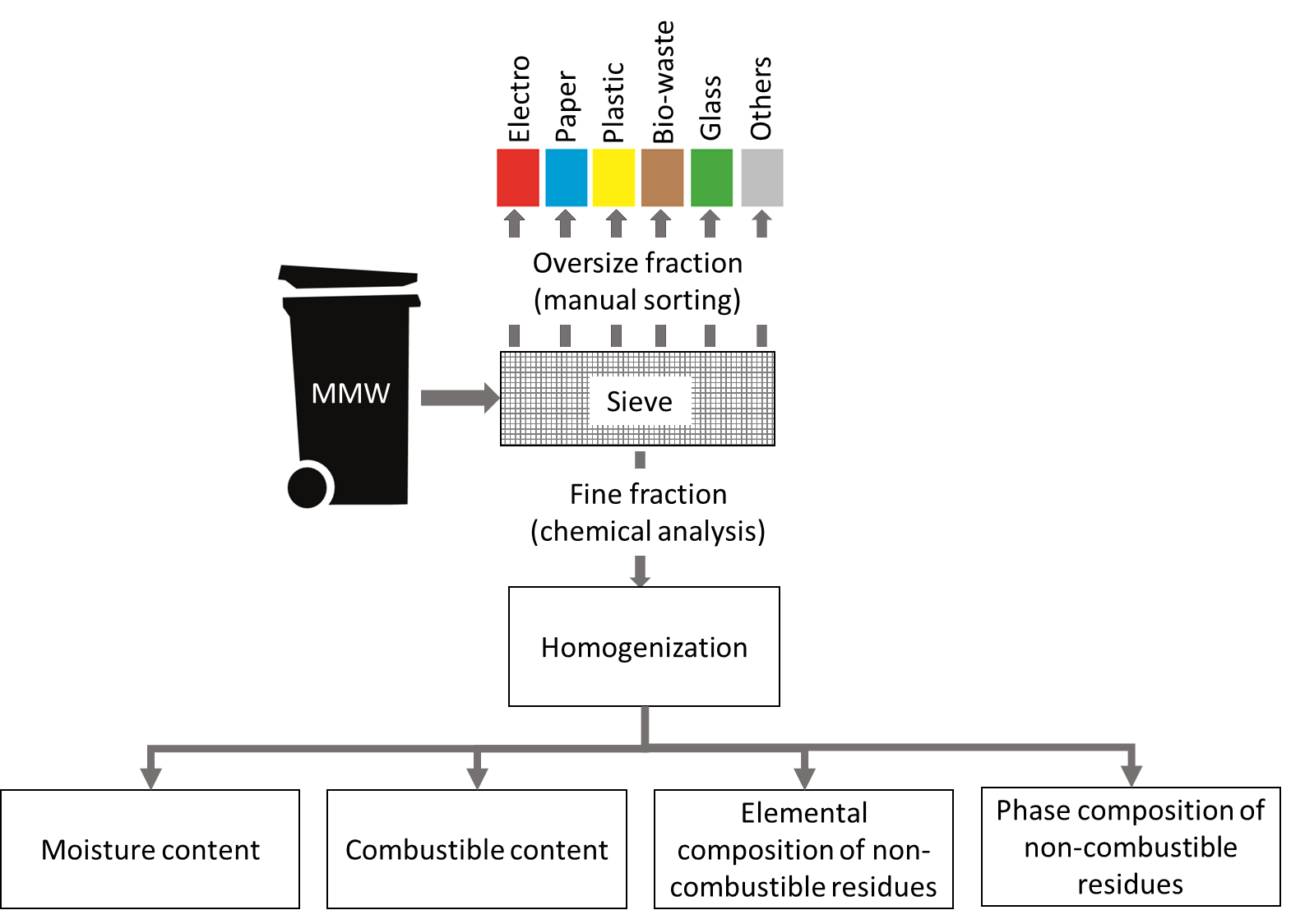 Statistická analýza dat
Analýza vazeb mezi SKO a separovaným odpadem na základě vlivných faktorů pro historická data (2010–2018)

Postup
1. Shluková analýza (k-means) podle charakteru infrastruktury.
2. Regresní analýza pro jednotlivé shluky.

Úroveň obcí s rozšířenou působností
Jediná prokázaná vazba je mezi bioodpadem a SKO (20 % nově vyseparovaného bioodpadu pochází z SKO)

Úroveň obcí
Nenalezeny vazby

Přesun odpadu z SKO do separovaných frakcí modelován pomocí vyrovnávání dat.
Model vyrovnávání dat (1)
Model vyrovnávání dat (2)
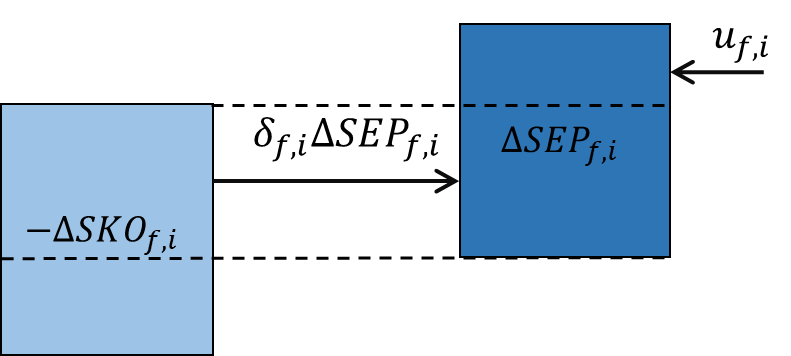 (1)
(2)
(3)
(4)
(5)
(6)
(7)
(8)
Model vyrovnávání dat (3)
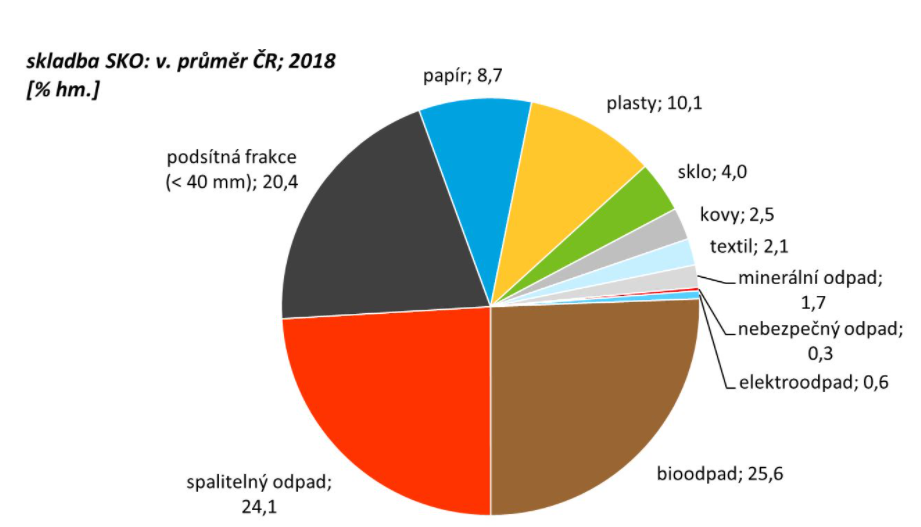 Odhad složení SKO podle EKO-KOM pro rok 2018
Odhad přesunu odpadu mezi SKO a bioodpadem koresponduje s výsledkem statistické analýzy dat.
Výsledky prognózy bioodpadu
Prognóza složení SKO pro rok 2035
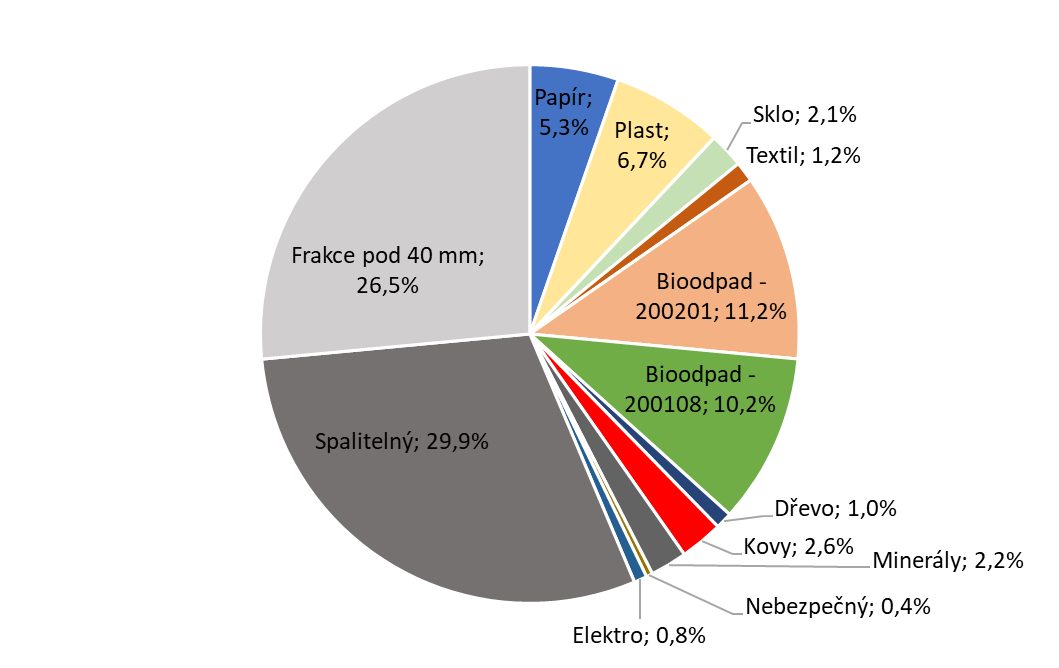 Prognóza produkce bioodpadu pro ČR
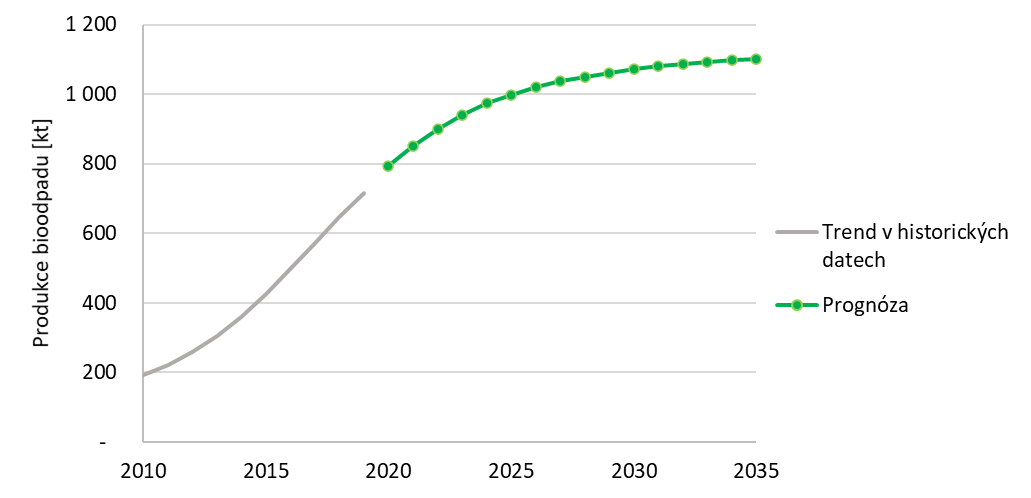 Množství bioodpadu kleslo z původních 25,6 % v roce 2018 na 21,4 % v roce 2035.
Šomplák, R. a kol. (2021). Certifikovaná metodika pro provádění dlouhodobé prognózy produkce odpadů v ČR včetně revize prognózy (Výsledek V9). TIRSMZP719.
Děkuji za pozornost
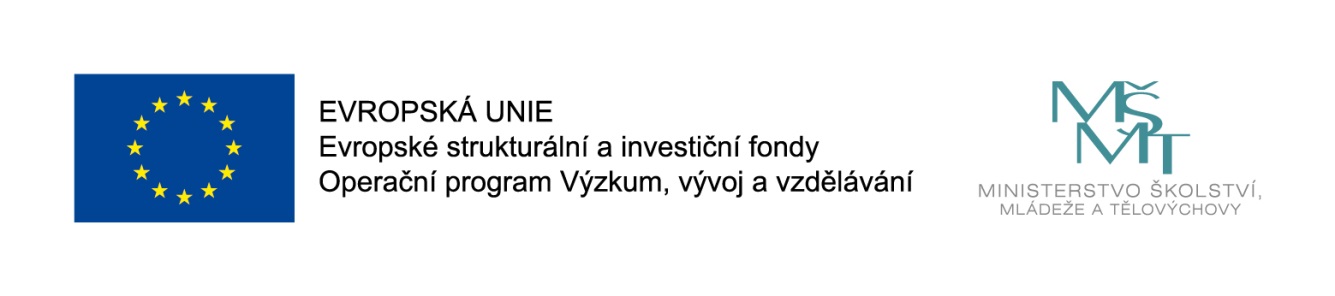 Vysoké učení technické v BrněFakulta strojního inženýrství
Ústav procesního inženýrstvíReg. číslo: CZ.02.1.01/0.0/0.0/16_026/0008413